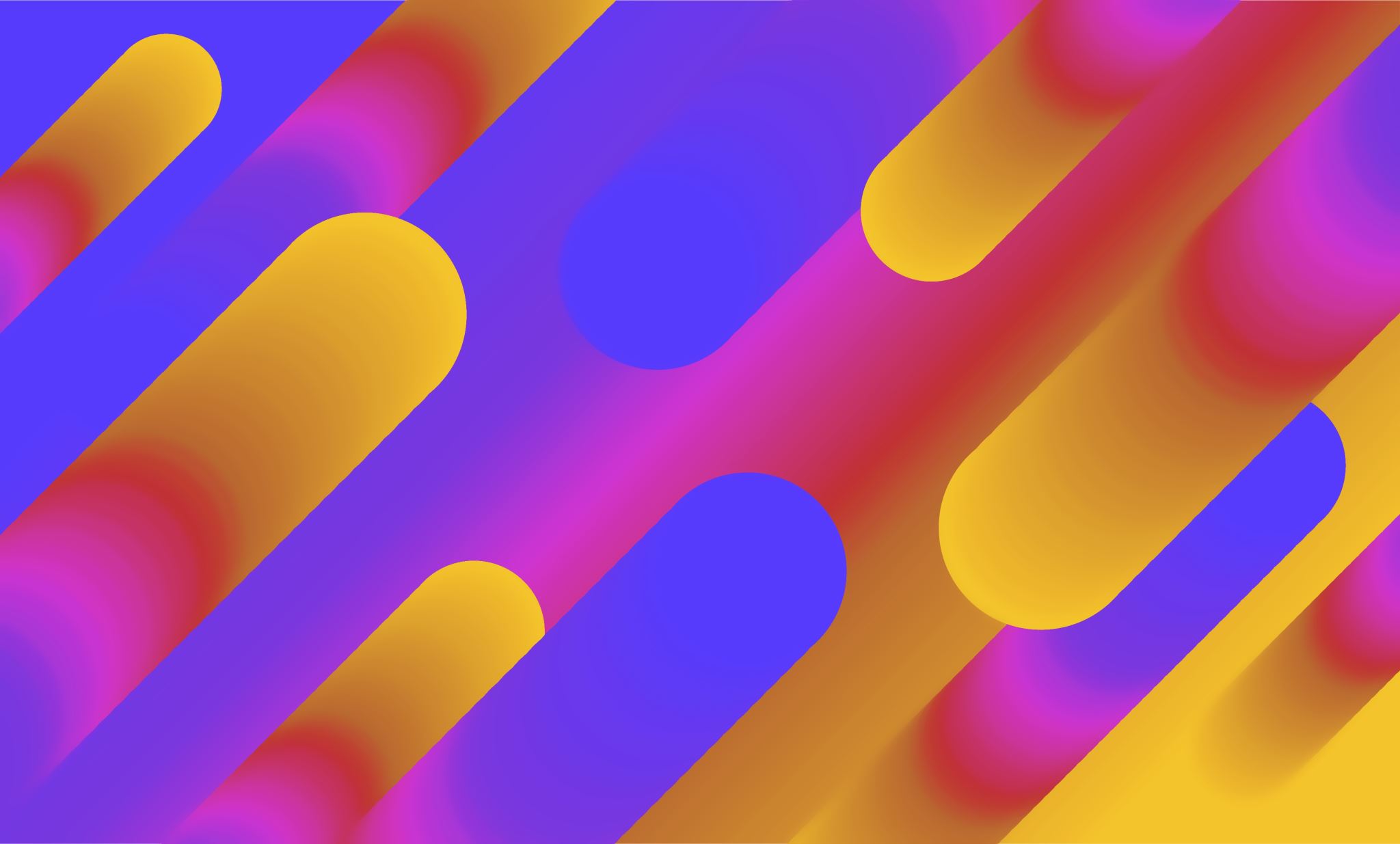 Kansain-väliset sopimuksetLuento 1
Kansainvälisen kaupan markkinat
Markkinoiden ja sopimussuhteiden sääntely
Näkökulmia markkinoihin
Kansainväliset sopimukset luento 1
2
Vapaakaupan etuja ja haittoja
Kansainväliset sopimukset luento 1
3
Yritysten näkökulma
Yhtenäiset  globaalit markkinat
Ulkomaisiin markkinoihin liittyvien riskien väheneminen
Markkinastrategioiden helpottuminen, esim. 
Hinnoittelu
Markkinointi 
Etabloituminen
Kansainväliset sopimukset luento 1
4
Maailmankaupan toimijat ja rakenteet
Kansalais-järjestöt
Monikansalliset 
yhtiöt
Teollisuusmaat
SME:t
World Trade
WTO
OECD
Etc.
Kehittyvät 
maat
UNCTAD
Ammattiliitot
“´Kansat”
Hallitukset
Kansainväliset sopimukset luento 1
5
Kv. kaupan sääntelyn näkökulmia ja kohteita
Kansainväliset sopimukset luento 1
6
Markkinasääntelyn tyyppejä
Kansainväliset sopimukset luento 1
7
Sopimussuhdeperusteinen ja markkinasuuntautunut sääntely: esimerkkinä arvopaperikauppa: 1. suoramyynti (markkinoiden ulkopuolella)
Markkinoiden ulkopuolella
Päämies 
(ostaja/myyjä)
Myynti- / ostokomissio
Irtaimen kauppa?
Välittäjä
Irtaimen kauppa
Vastapuoli 
(ostaja /myyjä)
Kansainväliset sopimukset luento 1
8
Sopimussuhdeperusteinen ja markkinasuuntautunut sääntely: esimerkkinä arvopaperikauppa: 2. kaupankäynti markkinoilla
Päämiehet
A  B  C  D  E  jne.
Irtaimen 
kauppa
Välittäjät
Välittäjät
X  Y  Z  jne.
Vastapuolet
Kansainväliset sopimukset luento 1
9
Markkinoiden ominaispiirteet
Kansainväliset sopimukset luento 1
10
Suoramyynti – markkinatransaktiot
Kansainväliset sopimukset luento 1
11
Tiedonantosääntelyn informatiivinen tehokkuus
Kansainväliset sopimukset luento 1
12
Informaatio varallisuutena
Kansainväliset sopimukset luento 1
13
Kauppapoliittiset instrumentit
EUROOPAN PARLAMENTIN JA NEUVOSTON ASETUS (EU) 2015/ 478, - annettu 11 päivänä maaliskuuta 2015, - tuontiin sovellettavasta yhteisestä järjestelmästä (europa.eu)
EPNAs (EU) 2016/1036 polkumyynnillä muista kuin Euroopan unionin jäsenvaltioista tapahtuvalta tuonnilta suojautumisesta 8.6.2016 https://www.edilex.fi/eu-lainsaadanto/32016R1036 
EPNAs (EU) 2019/515 toisessa jäsenvaltiossa laillisesti kaupan pidettyjen tavaroiden vastavuoroisesta tunnustamisesta ja asetuksen (EY) N:o 764/2008 kumoamisesta 19.3.2019 https://www.edilex.fi/eu-lainsaadanto/32019R0515?
Kansainväliset sopimukset luento 1
14
EU:n yhteiset politiikat
Kansainväliset sopimukset luento 1
15
Kauppapoliittiset instrumentit I
Kansainväliset sopimukset luento 1
16
Kauppapoliittiset instrumentit I
Kansainväliset sopimukset luento 1
17
Tuonnin säännöt 1
Kansainväliset sopimukset luento 1
18
Tuonnin säännöt 2
Kansainväliset sopimukset luento 1
19
Kaupanesteiden valvonta
Kansainväliset sopimukset luento 1
20
Polkumyynnin valvonta
Polkumyyntitullit
normaaliarvo
=myyntihinta
vientimaan 
kotimarkki-
noilla tai 
vientihinta 
muuhun 
maahan
Polkumyynti-
tulli
Vientihinta
Kansainväliset sopimukset luento 1
21
Sallittu kansallinen suojelu ja kielletty protektionismi
Kansainväliset sopimukset luento 1
22
Kansainvälisten ja kansallisten markkinoiden sääntelylinkitys
Kansainväliset sopimukset luento 1
23
Kilpailuoikeus
Kansainväliset sopimukset luento 1
24
Markkinointioikeus
Kansainväliset sopimukset luento 1
25
Sopimusoikeussääntelyn tarkoitukset
Kansainväliset sopimukset kalvot 2
26
Sopimus
Kansainväliset sopimukset kalvot 2
27
Sopimusvapauden elementtejä ja lakisääteisiä rajoituksia
Kansainväliset sopimukset kalvot 2
28
Sopimusoikeussääntelyn tahdonvaltaisuus ja pakottavuus
Kansainväliset sopimukset luento 1
29
Sopimusvapauden lakisääteisiä rajoituksia 1
Kansainväliset sopimukset kalvot 2
30
Sopimusvapauden lakisääteisiä rajoituksia 2
Kansainväliset sopimukset kalvot 2
31
Johtopäätöksiä sääntelyn kannalta
Kansainväliset sopimukset luento 1
32
Sääntelymateriaalia
Kansainväliset sopimukset luento 1
33
Euroopan sopimusoikeuden harmonisointi
Kansainväliset sopimukset luento 1
34